Literary Termsfor Short Story Unit
By Stacie Kaminski
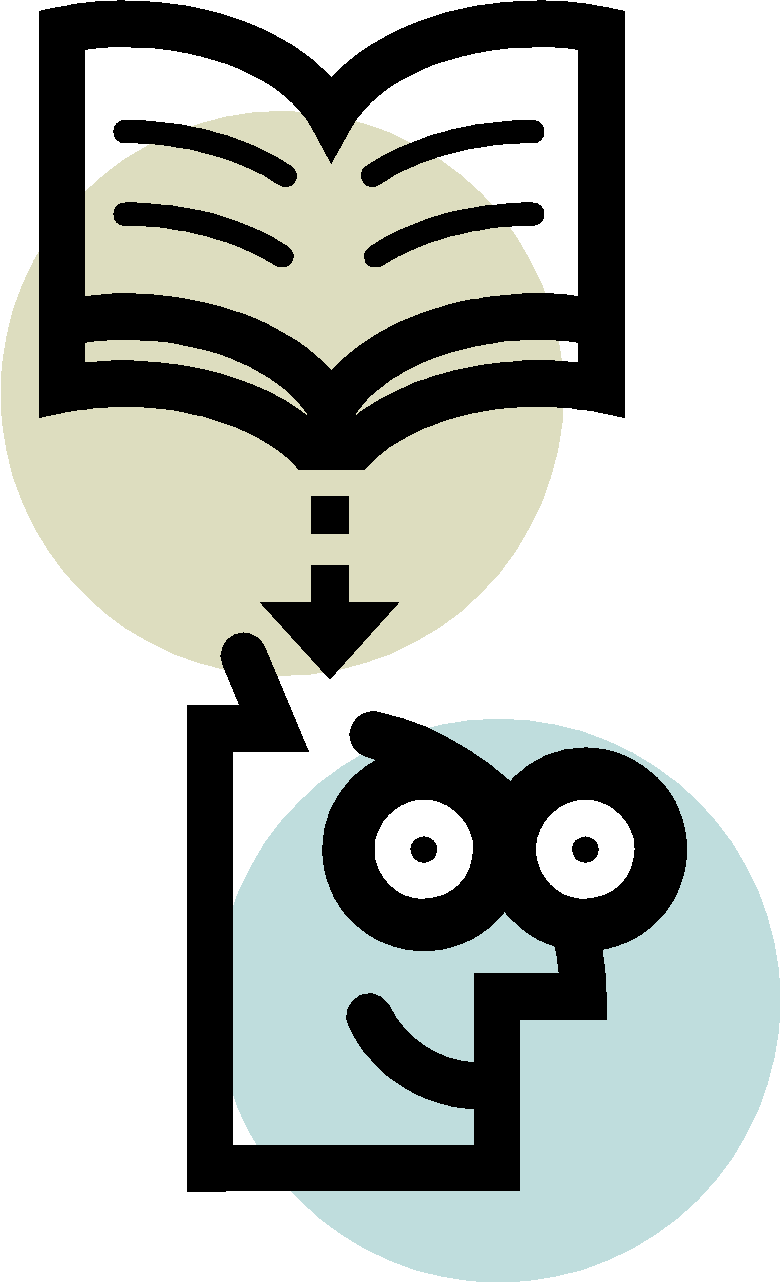 SETTING: time and place of a story
Establishes mood
Can be source of conflict (person vs. nature)
Illuminates the character (reveals strengths and weaknesses)
Helps make fiction believable
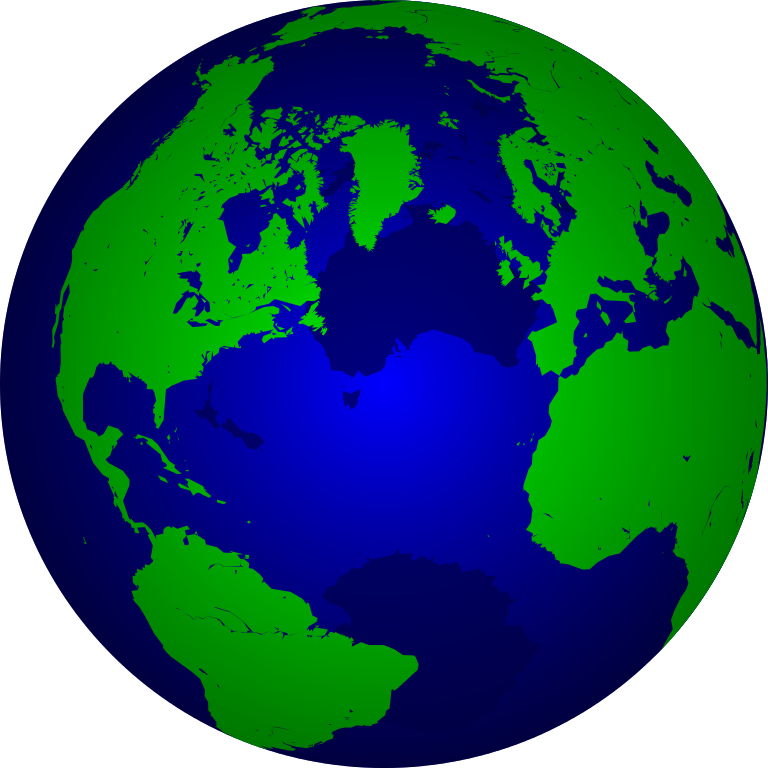 Characterization
Direct characterization - author TELLS us what the character is like

Indirect characterization - reader figures out what a character is like by what the character says, thinks, and does as well as what other say about him / her and how he / she looks
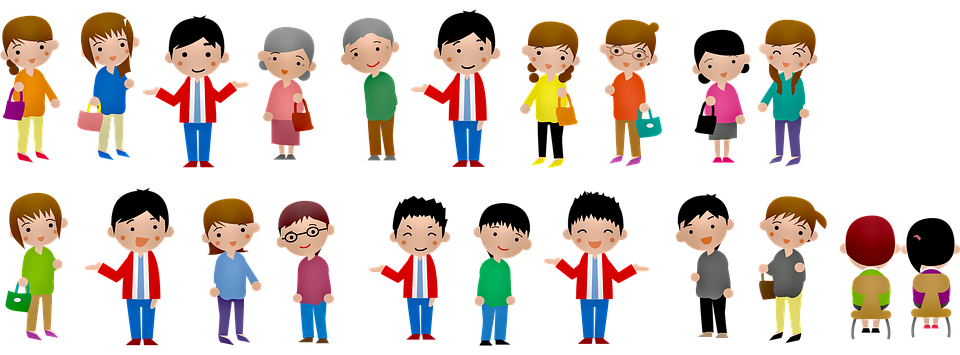 DENOTATION
The objective dictionary definition of a word.

 Frugal and cheap mean the same but one is more positive.
CONNOTATION
The meaning, association, or emotion that a word suggests

Robust vs. Fat

Assertive vs. Bossy
ALLUSION (NOT allusion)
A literary reference to something that the writer assumes the reader will be familiar with such as the Bible, Shakespeare, or mythology

 Sam was like the little boy who cried wolf.
PLOT
A series of events that make up a story
Parts of a Story
Exposition - introduces the setting, character and conflicts
Rising Action - Complications to the problem - challenges for characters
Climax - crisis / turn point / high point (more on this on the next slide)
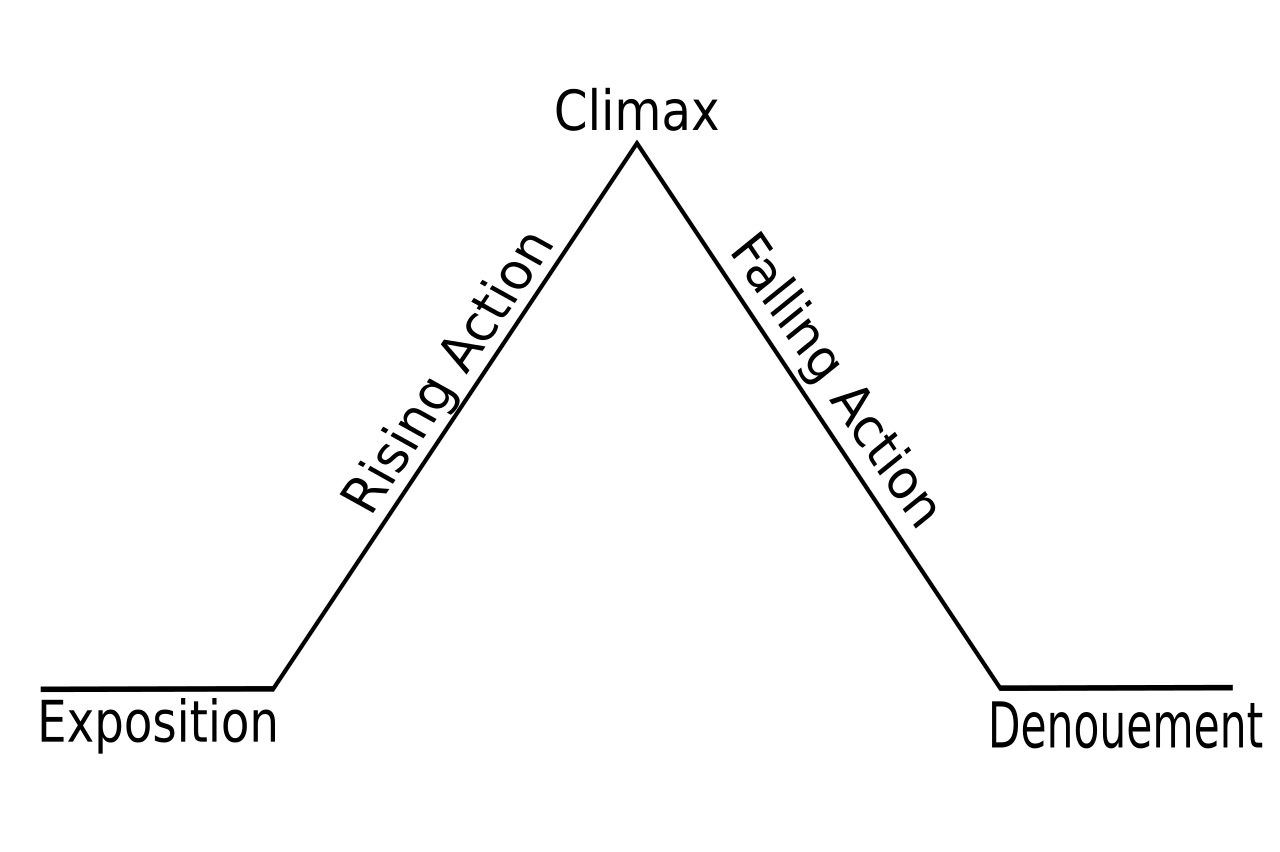 Falling Action - follows the climax, answers questions
 

Resolution - conflict is resolved and ends
CLIMAX
The turning point / crisis or the moment of greatest intensity which occurs near the end of story which helps determine the outcome of the conflict

 It is often marked by a significant action, even a moment of violence.
 In Romeo and Juliet the climax comes right before they both kill themselves.
SYMBOL
Person, place, thing, or event that stands for both itself and for something else

Apple—education

Rainbow—hope

Black cat—bad luck
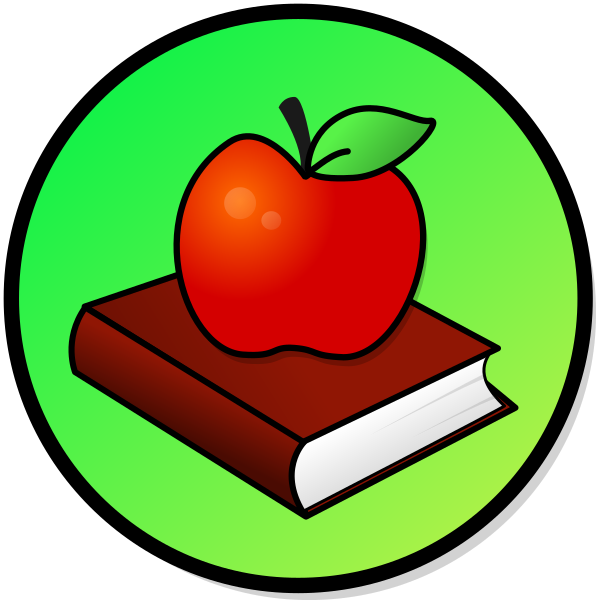 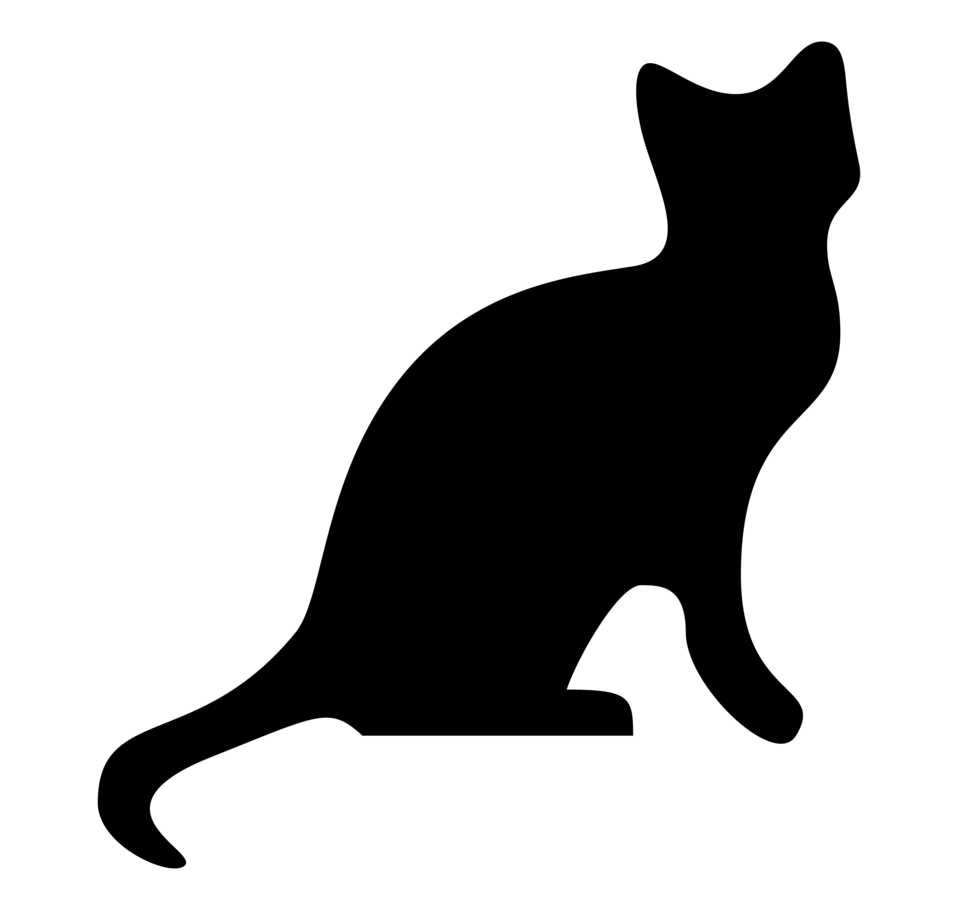 FORESHADOWING
The use of clues to hint at events that will occur later in the plot

 In Romeo and Juliet  Romeo’s death is foreshadowed when he says he had a dream that he died an untimely death.
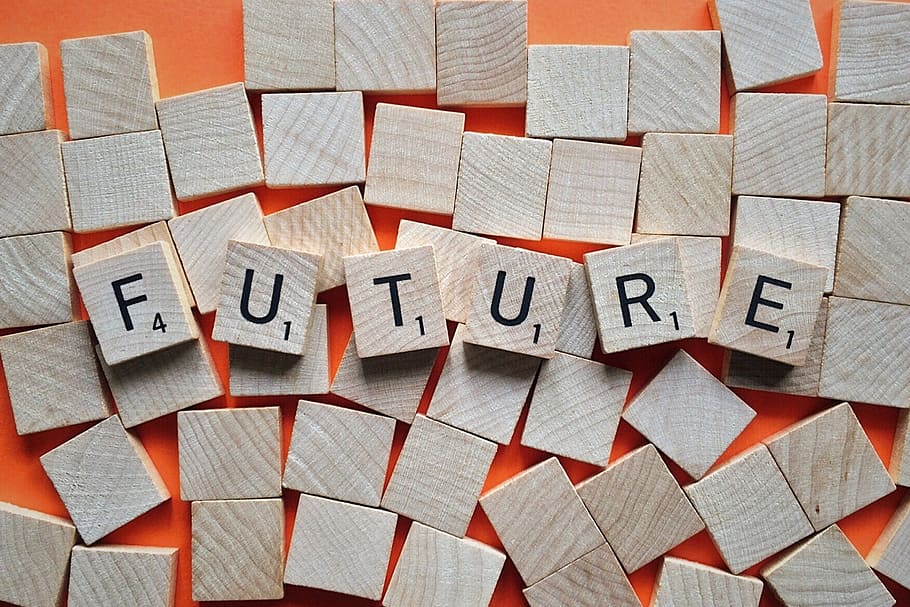 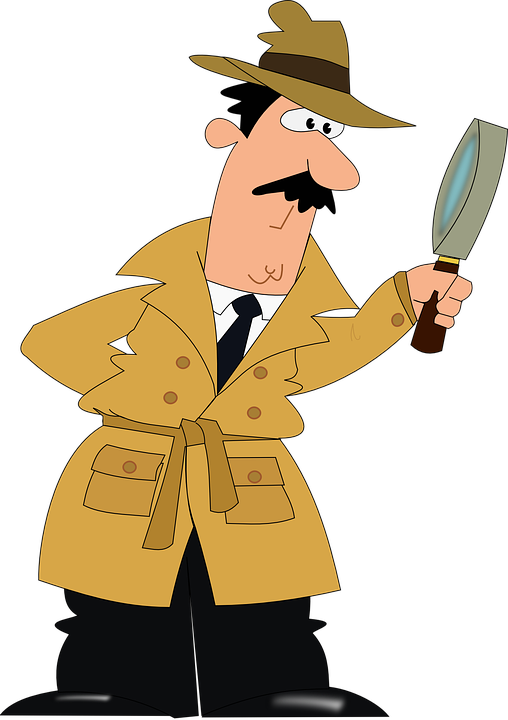 INFERENCES
Something that is not directly stated but is hinted at or revealed indirectly - based on hints or clues

 Inferences focus the present where foreshadowing gives hints or clues about the future.

In Make Lemonade it says Jolly’s door has three locks on it.  This hints that it is a high crime neighborhood.
CONFLICT
The struggle between two opposing forces which can be internal or external
PERSON vs. PERSON (Tim insults Mary)

PERSON vs. SELF (internal conflict—should I stay out late?)
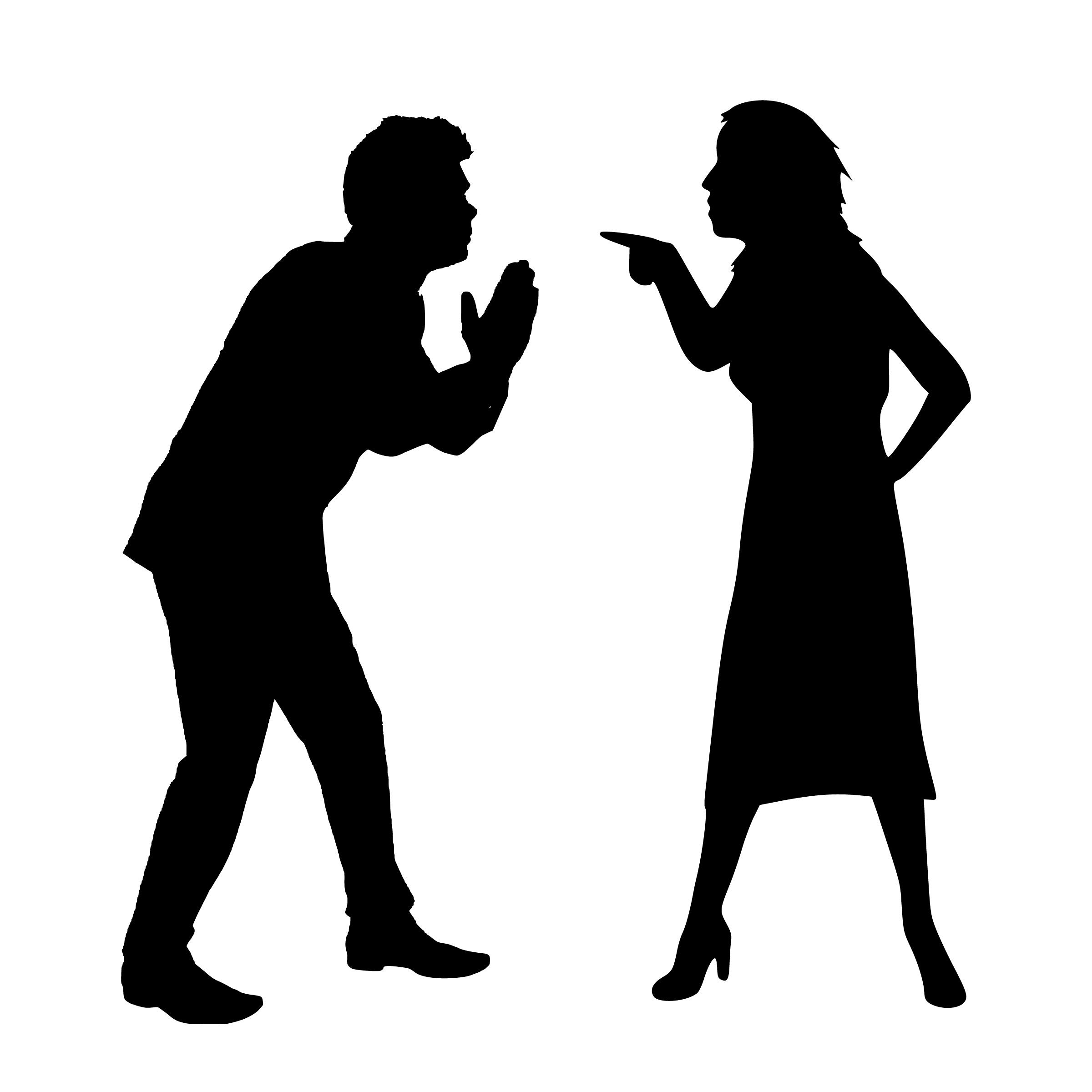 CONFLICTS CONT.
PERSON vs. NATURE  (blizzard when driving home)

PERSON VS. SOCIETY  (school system, legal system, etc.)
IMAGERY
Language which appeals to the senses as it describes the sights, sounds, textures, and smells in the story – creating a picture w/ words

 “He would tell his mother how it smelled: mud and algae and cattle manure and chlorophyll…”
THEME
The central idea or insight revealed by the story - expression about point of view of life

 It is a general lesson we can apply to our own lives.  Sometimes it is revealed through mistakes of the characters.

 R&J: Don’t act impulsively.

 Themes are stated in general terms and don’t  mention characters’ names or actions.
IRONY
The contrast or difference between expectations and reality—may be verbal (things said), situational (things that occur), etc. Note paradox and oxymoron are sisters to irony

 The president of MADD gets arrested for drunk driving.

 A tornado strikes an outdoor theater when the movie Twister is playing.
PROTAGONIST
the main character in a piece of fiction which is involved in the main conflict

 Odysseus from The Odyssey is a protagonist.
ANTAGONIST
The character or force that comes into conflict with the protagonist.

The protagonist is rarely all good and the antagonist is rarely all bad.

 Tybalt is an antagonist in Romeo and Juliet.
ANTONYM
Words that have opposite meanings

 Kind, Cruel

 Healthy, Sick

 Generous, Greedy
SYNONYM
Words that have similar meanings

 Loving, Caring

 Satisfied, Fulfilled

 Deceitful, Untruthful
POINT OF VIEW
The vantage point from which the story is being told
FIRST PERSON (I made the winning shot.)
THIRD PERSON (Matt made the winning shot.) Narrator outside the story but can NOT “see” into the minds of the characters
OMNISCIENT–all knowing so it can reveal inner thoughts, feelings (Matt was nervous as he released the basketball.)
ONOMATOPOEIA
The use of words whose sounds imitate their meaning

 Drip, gurgle, bang, buzz, honk

 Snap, crackle, pop, thud, sizzle
SIMILE
A comparison between two unlike things using like or as

 The slowly moving and ever changing clouds were like a giant lava lamp in the sky.
METAPHOR
Comparing two unlike things saying that one thing literally is something else

  Her positive attitude was a refreshing rain which rejuvenated everyone in her presence.

 She lifted her concrete hands as she wearily finished the task.
ALLITERATION
The repetition of the same sound at the beginning of the word

 long lost love

 Her sweet smile made my heart swell.
PERSONIFICATION
Giving human like characteristics to animals or non-living things.

The leaves danced in the wind.

The birds gossiped in the morning air.